Status of the DESY Grid Centre
Volker Guelzow & the Grid Crew
DESY IT
Hamburg, April 28th
Outline
The 2011 DESY Grid centre  status
The NAF@DESY
Requests and Pledges for WLCG
dCache
The LHCone project
The German Tier 2 situation
Conclusion
GridCentre Resources as of 26.4.2011
Difference to WLCG T2 Pledges in ():
Local and NAF resources in dCache
Dedicated
Lustre space
DESY-Grid Centre Usage
The German T2‘s (Atlas, CMS, LHCb)
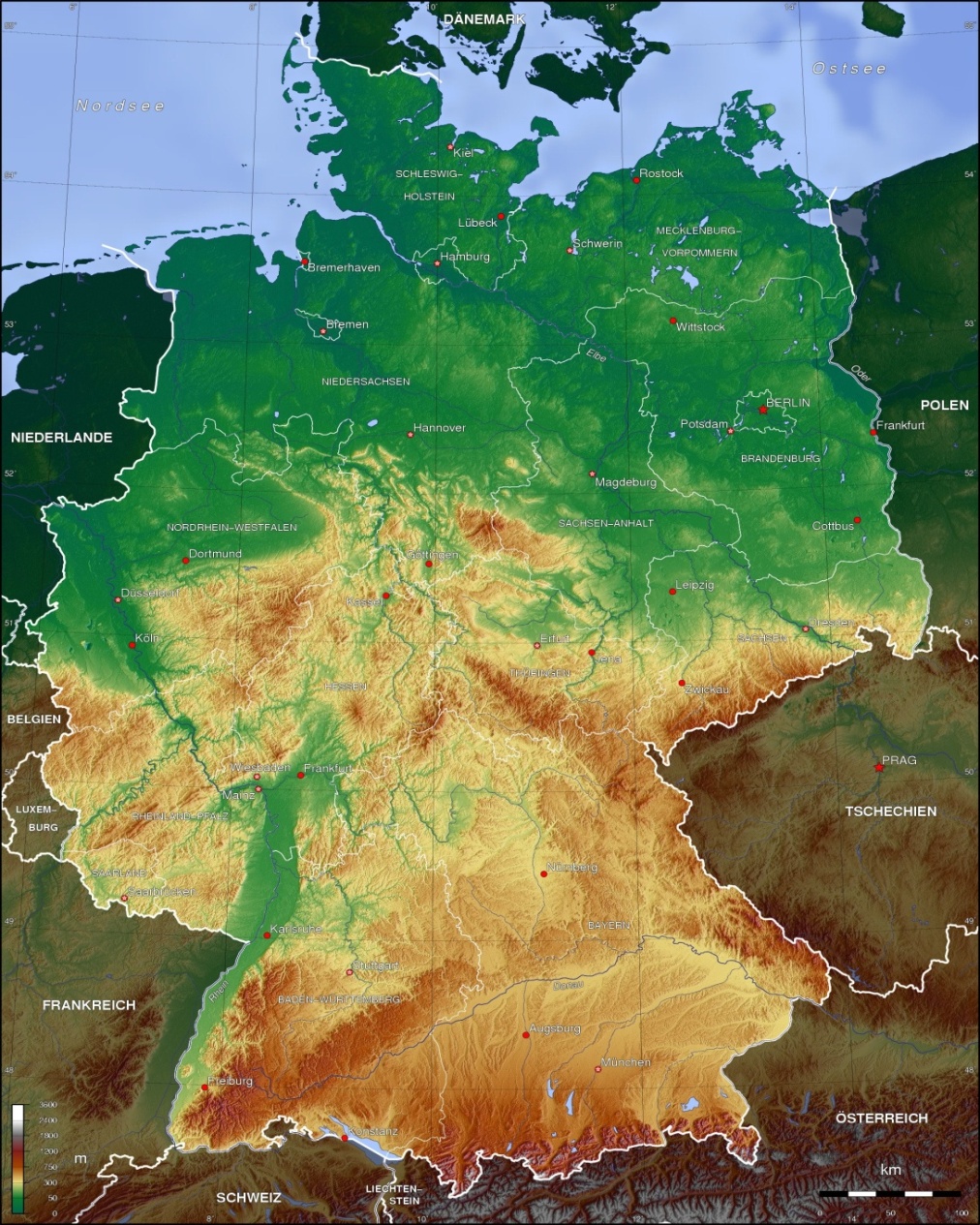 HGF Alliance funding for Universities:
Atlas delivered vs. pledged CPU resources@DESY
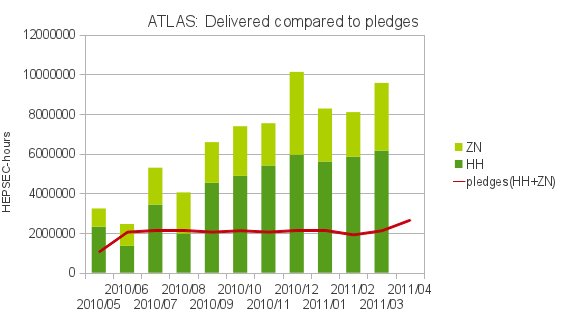 CMS delivered vs pledged computing
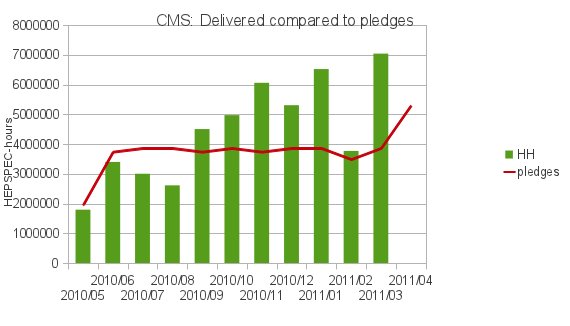 CMS Tier2 availability based on SAM tests
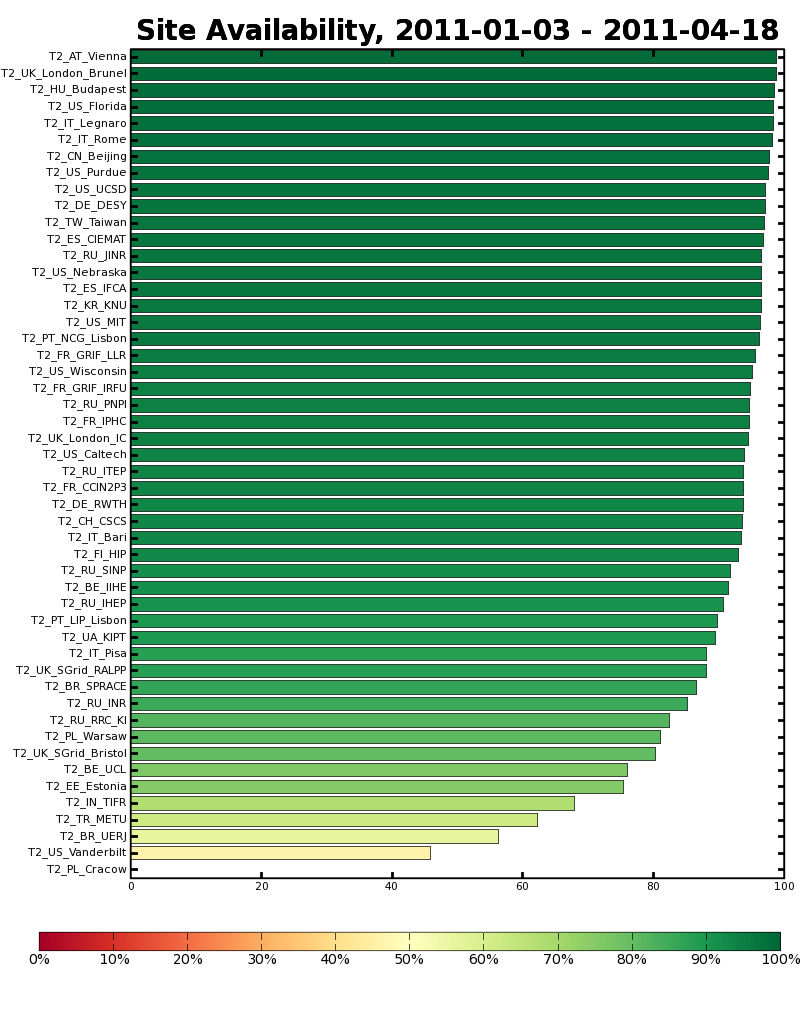 CMS Analysis Jobs since beginning of 2011
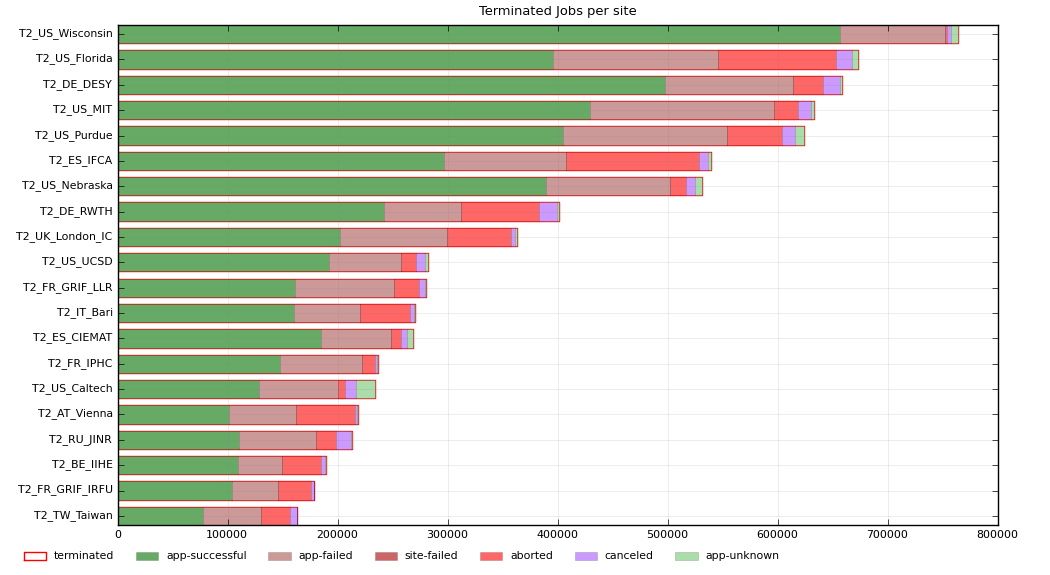 CMS MC production jobs since January 2011
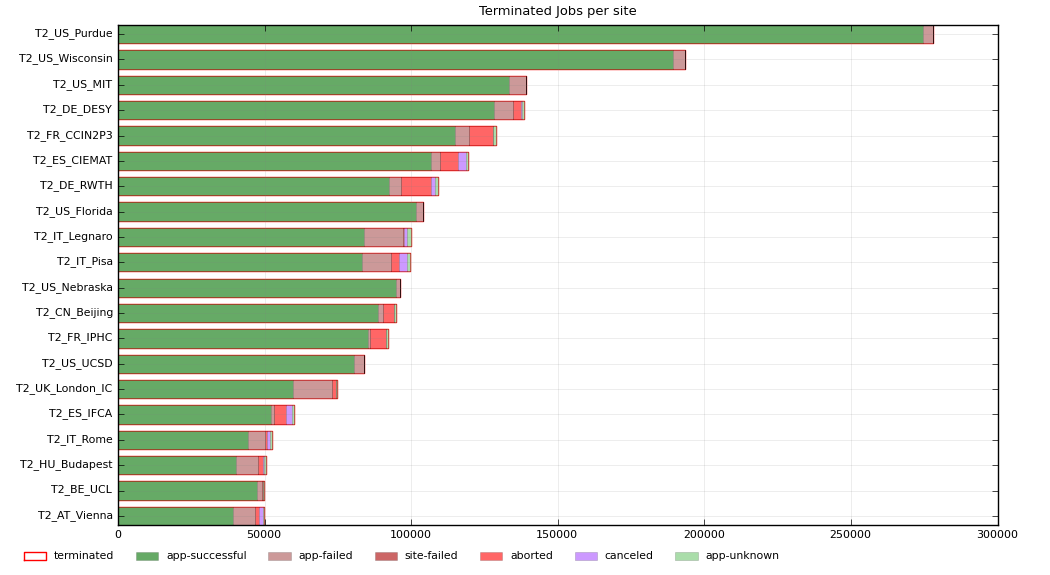 Contribution of German Grid sites to EGI
Wall-Time spend on the different German Grid sites for all VOs last 6 month: Clear domination by FZK and the two DESY sites
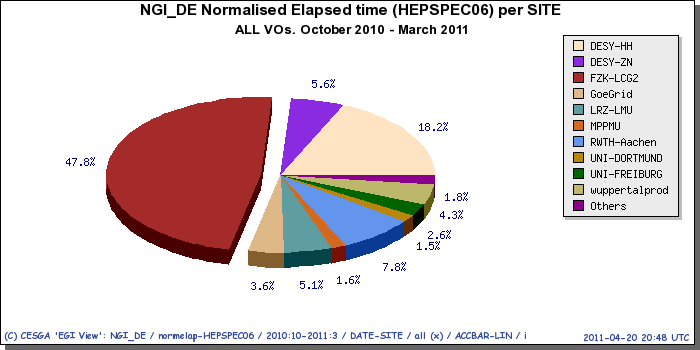 DESY 
HH+ZN
FZK
NAF services
Access to experiment data on the Grid Storage Element

CPU cycles for analysis: interactive and local batch
Complement the Grid resources
New techniques like PROOF
Additional storage: Lustre parallel file system
Home directories on AFS, accessible from everywhere
Size: ~ 1 T2 site + extra services (e.g. TAG DB, afs UI, …)
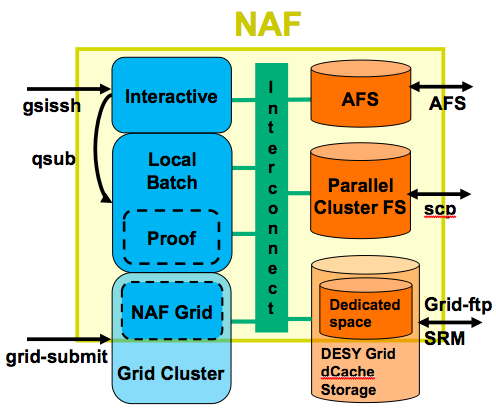 NAF usage shares 2011
Wall Clock circle
Lustre Space circle
NAF usage by VO
Uni-HH (CMS) group has strongly contributed to the NAF, thus usage of CMS larger than weight in Germany
Check also previous slide
NAF CPU occupancy
Clearly more activity before conferences (Moriond, DPG,…)
Periods of lower usage, different reasons
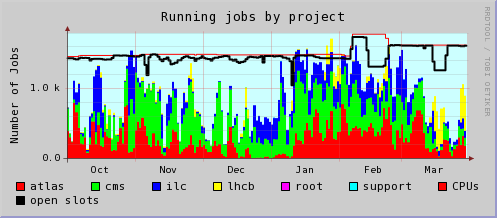 NAF: Current open questions and discussions
Some requests from the user community
Increase stability and reliability of NAF AFS
Lustre management tools (group quotas, old-file-deletion, synchronization with dCache)
Interactive and graphical software stack on the NAF
Faster X-access (other protocols like NX)
Install CernVM-FS for experiment software (NAF&Grid)
NAF provider view:
Many of these requests make sense, and we think could be useful
Some requests are very difficult: e.g. Lustre product has deficiencies and lacks features
Other requests have to be discussed because of lack of manpower and difficulties to integrate into current NAF setup as targeted to a national community
Further development as a joint effort between User (NAF User Committee) and provider
The DESY GridLab:
Idea: 
DESY Grid more than just a production site
Have dedicated machines to develop and test new products and components … representative for and integrated into production environment
Reusing old WNs from Grid, temporarily borrowing WNs from production Grid
Purchasing some dedicated HW (storage)

Contacts: D. Ozerov, Y. Kemp
Activities: 
Taking part in the WLCG storage technology demonstrators:
NFS v4.1 (pNFS) with dCache.org
Benchmarking LHC applications on a dedicated setup: HEPIX, CHEP, EMI conference contributions
Together with external physicists
Platform for Cloud & virtualization testing in Grid context
Platform for DPHEP prototype
Platform for external students work
…
dCache, The Deployment
94 PB in total WLCG
8 Tier I’s 
60 Tier II’s
WLCG Storage per SE type
Other 
Storage
Systems
dCache
Mainz
Freiburg
Dresden
Wuppertal
Aachen
FERMIlab
Florida
Göttingen
Munich
DESY
BNL
KIT
Purdue
Germany
16 PB
Madison
USA
28 PB
Wisconsin
Cambridge, MA
Barcelona
Europe 
44 PB
East : 1 PB
Lyon
Athens
Sweden
Pisa
Roma
Madrid
Amsterdam
NDGF
London
Contact : Patrick Fuhrmann @ DESY
dCache, Status
dCache : a world wide recognized storage technology
DESY provides the project infrastructure (headquarter)
Development : 
Web Pages, Wikis and Documentation.
Central Code Repositories
Organization of developers meetings and workshops
Services activities: 
Test infrastructure & performance (Grid-Lab)
Quality Management
Release Management
Customer support : Tier I conferences, support@dcache.org
Network Activities :
DESY : dCache operations (DOT) and Grid-Lab
Germany : HGF, DGI, German Support
Europe : EMI, NDGF, Swedish National Infrastructure
Worldwide : WLCG, Open Science Grid, Open Grid Forum
Main communities
WLCG
HERA
Photon Science (@ DESY)
LOFAR (LOw Frequency ARray) : Amsterdam & Jülich
Swedish academic storage e-infrastructure (SNIC)
dCache.org         dCache.org
Contact : Patrick Fuhrmann @ DESY
dCache, People and Funding
Partners
DESY (Headquarters)
DESY (lab) : 2
HGF & DGI : 3
European Middleware Initiative : 2
(DESY Grid-Lab : 1)
Nordics
Nordic Data Grid Facility : 1
Swedish National Infrastructure : 1
FERMIlab
FERMI (lab) plus USCMS : 2
Kopenhagen
Stockholm
DESY
Chicago
The European Middleware Initiative (EMI, 2010 – 2013 )
12 Million € total EU funding plus 12 €  by 22 partners.
DESY gets 500.000 € over 3 years = 2 FTE plus a lot of traveling
dCache is one of the 4 middle-wares (gLite, ARC, UNICORE, dCache)
dCache.org provides the EMI data area leader (Patrick)
EMI provides access to new communities
EMI provides efforts for standards in dCache (more non HEP customers)
dCache provides a stable collaboration, important for HEP and strategically interesting for DESY. dCache success attracted 3. party money.
Contact : Patrick Fuhrmann @ DESY
LHCone: proposed architecture
RENATER
DFN
GARR
Other NRENs
Dedicated network to connect T1‘s & T2‘s (&T3‘s)
EU-US capacity:
Several 10G links - demand oriented
ESNET/
USLHCNet
GEANT
Capacity reserved for LHC and according to demand
T1 centre
T2 (or T3)
T2 requirements for Germany
Worldwide requested by the experiments 
(source: CRRB April 2011)
Resulting requirements for Germany (Atlas 10%, CMS 7,5%)
The German T2‘s: critical funding situation for T2‘s
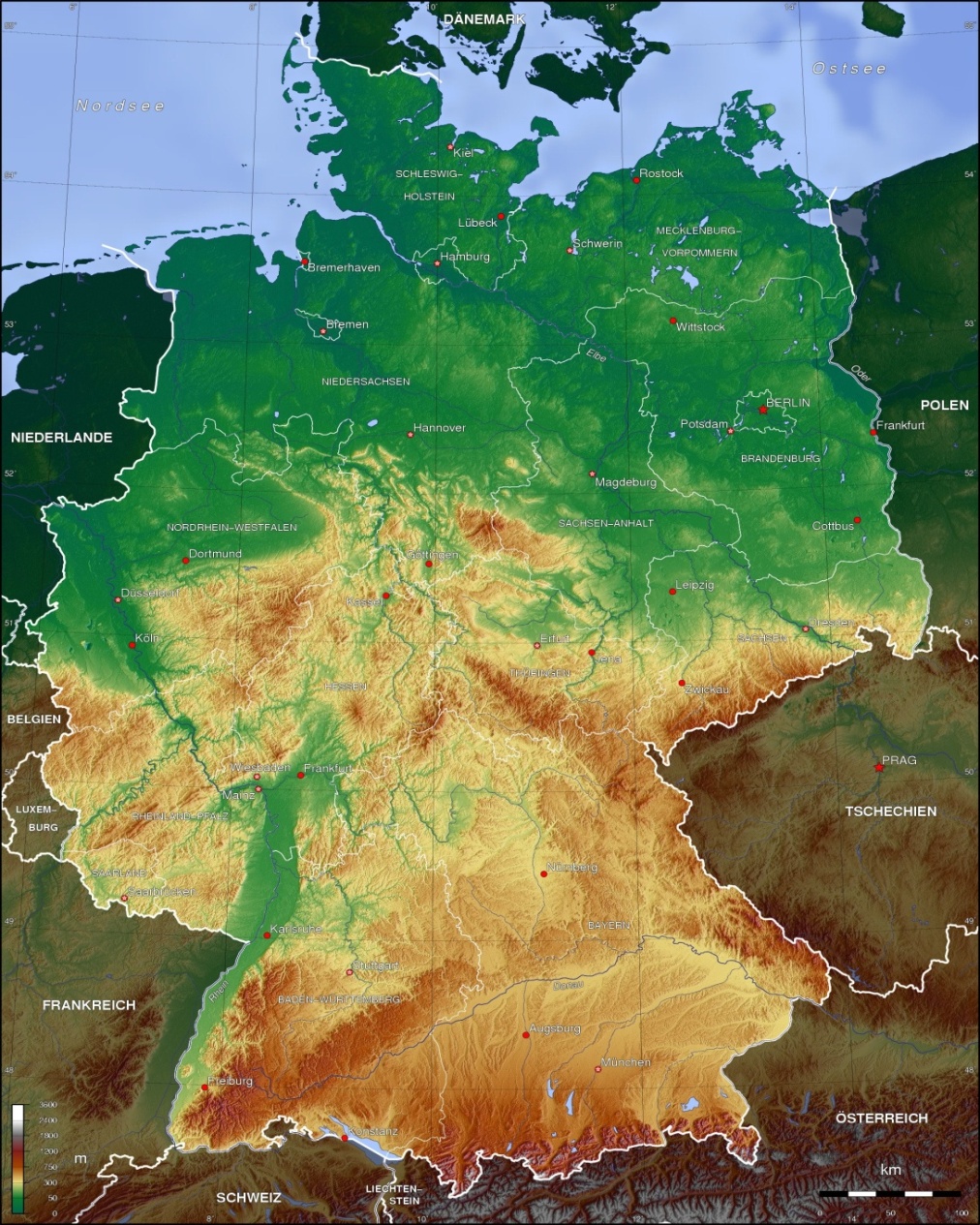 HGF Alliance funding for Universities ends 2012:

About 160k/year until mid 2012

Uni contribution: Energy, space, personnel, education

After 2012 financing of T2 is open

What are the possible consequences for German T2 strategy?
Summary
The DESY-Grid-Centre is one of the top centres in WLCG
The NAF is very helpful and used nationwide
Lessons learned and new requirements for the NAF
dCache is the major working horse for LHC datamanagement and DESY has the lead
LHCone is a great chance for changing computing models
DESY has taken the leading role for LHCone in Germany 
There is an open financing issue for the Universities Tier 2 after end 2012